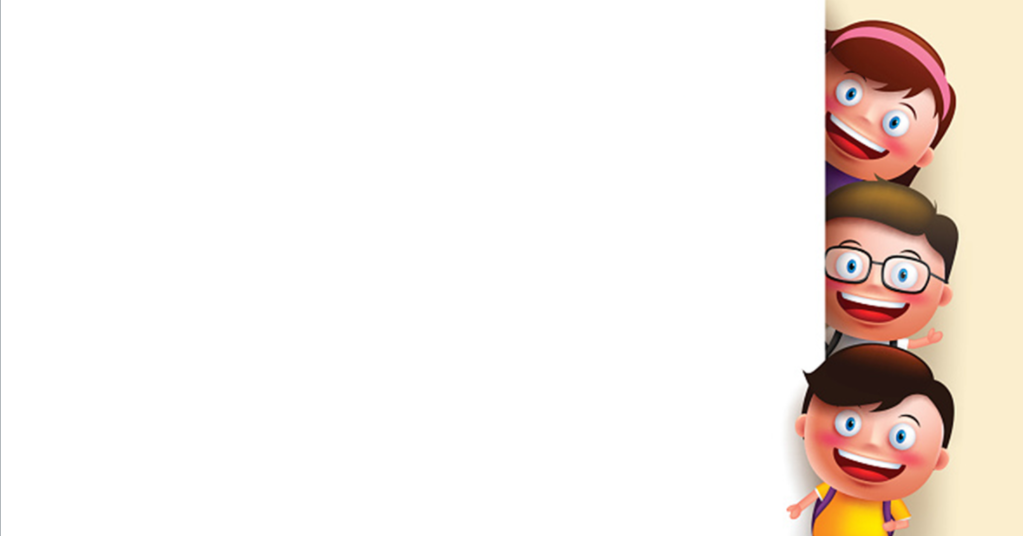 Đồng hồ chỉ mấy giờ?
Start
Giờ kém
Giờ chẵn
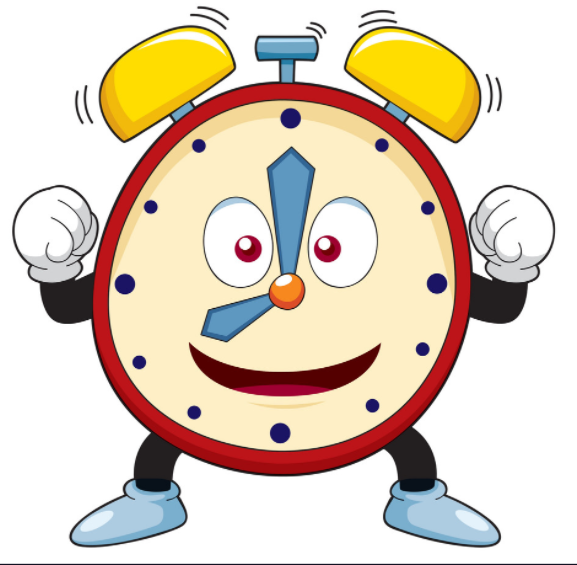 Giờ hơn
12
11
1
2
10
9
3
8
4
7
5
6
Sáu giờ mười phút
Good
Next
Sáu giờ kém mười phút
Mười giờ rưỡi
job!
12
11
1
2
10
9
3
8
4
7
5
6
Tám giờ năm phút
Next
Một giờ bốn mươi phút
Good
Tám giờ kém năm phút
job!
12
11
1
2
10
9
3
8
4
7
5
6
Bốn giờ kém năm phút
Good
Next
Bốn giờ năm mươi năm phút
job!
Mười một giờ hai mươi phút
12
11
1
2
10
9
3
8
4
7
5
6
Sáu giờ mười lăm phút
Next
Sáu giờ kém mười lăm phút
Good
Ba giờ rưỡi
job!
12
11
1
2
10
9
3
8
4
7
5
6
Sáu giờ rưỡi
Good
Next
Sáu giờ
Mười hai giờ
job!
12
11
1
2
10
9
3
8
4
7
5
6
Chín giờ kém mười một phút
Next
Good
Mười một giờ bốn mươi phút
job!
Chín giờ kém năm phút
12
11
1
2
10
9
3
8
4
7
5
6
Ba giờ hai mươi lăm phút
Next
Năm giờ mười lăm phút
Good
Ba giờ
job!
12
11
1
2
10
9
3
8
4
7
5
6
Một giờ bảy phút
Good
Next
Bảy giờ mười phút
Bảy giờ kém mười phút
job!
12
11
1
2
10
9
3
8
4
7
5
6
Chín giờ rưỡi
End
Sáu giờ bốn lăm phút
Good
Sáu giờ rưỡi
job!